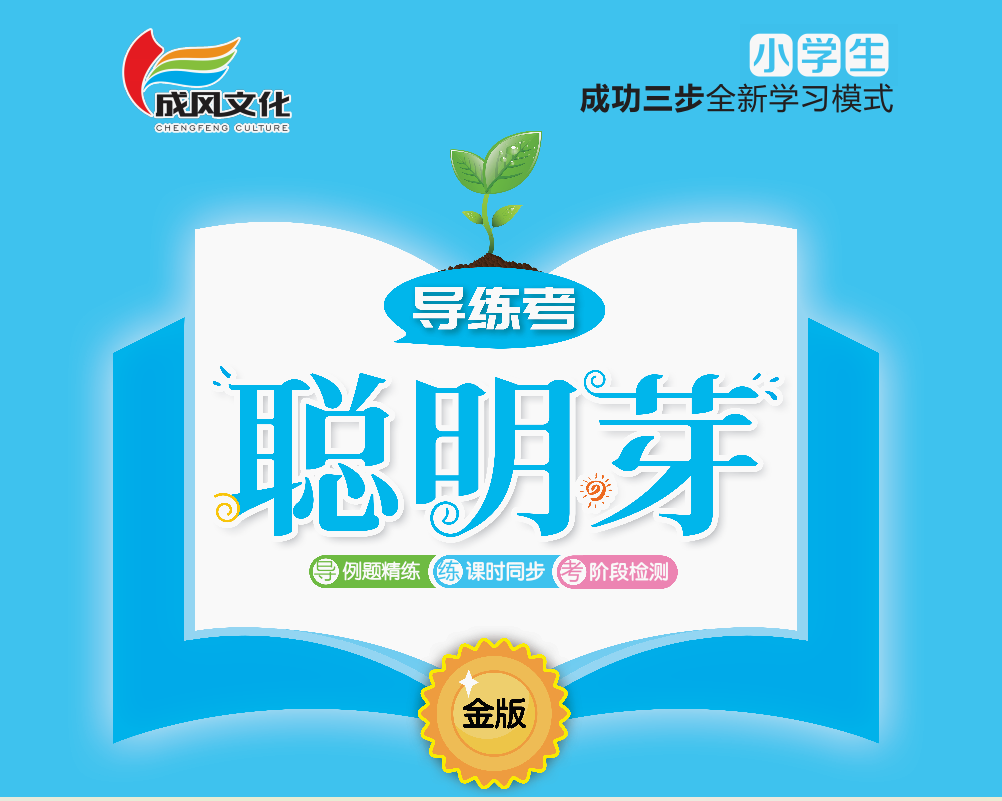 二    图形的初步认识(二)
第1课时    认识图形(1)
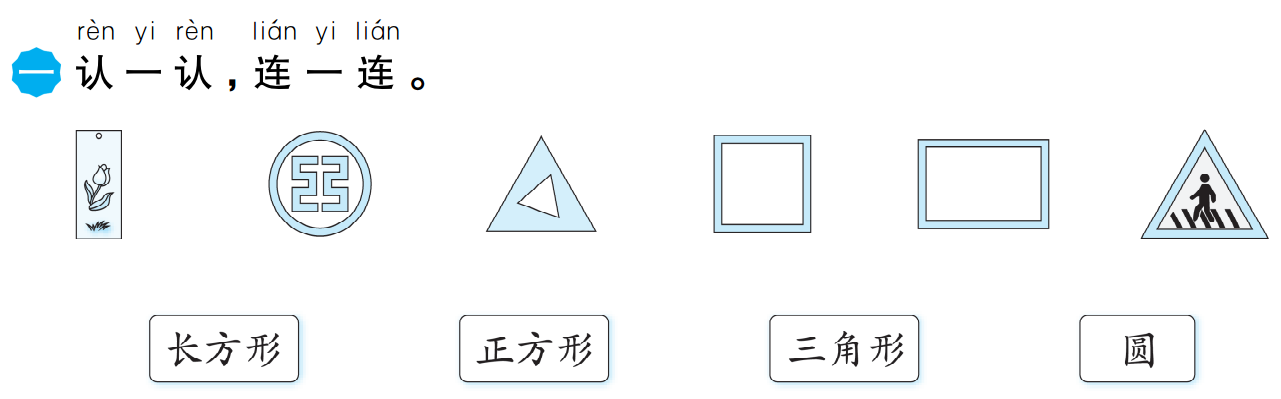 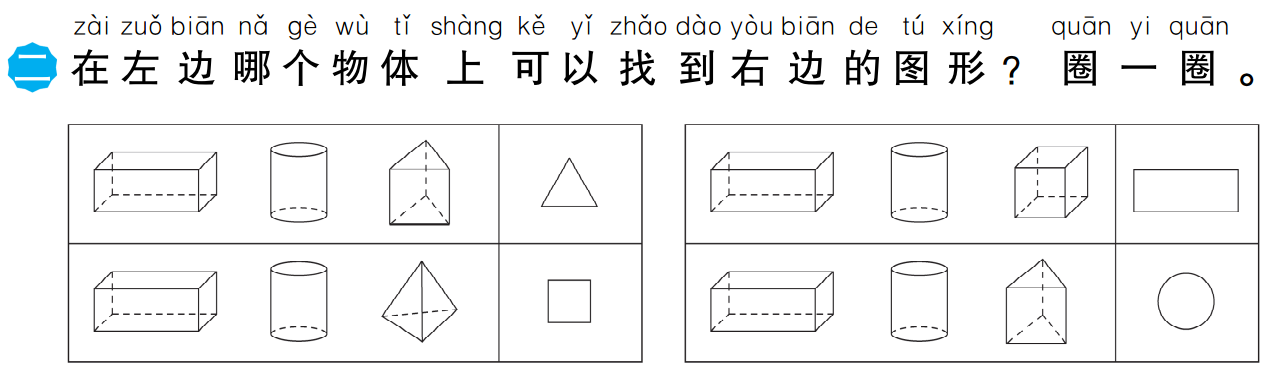 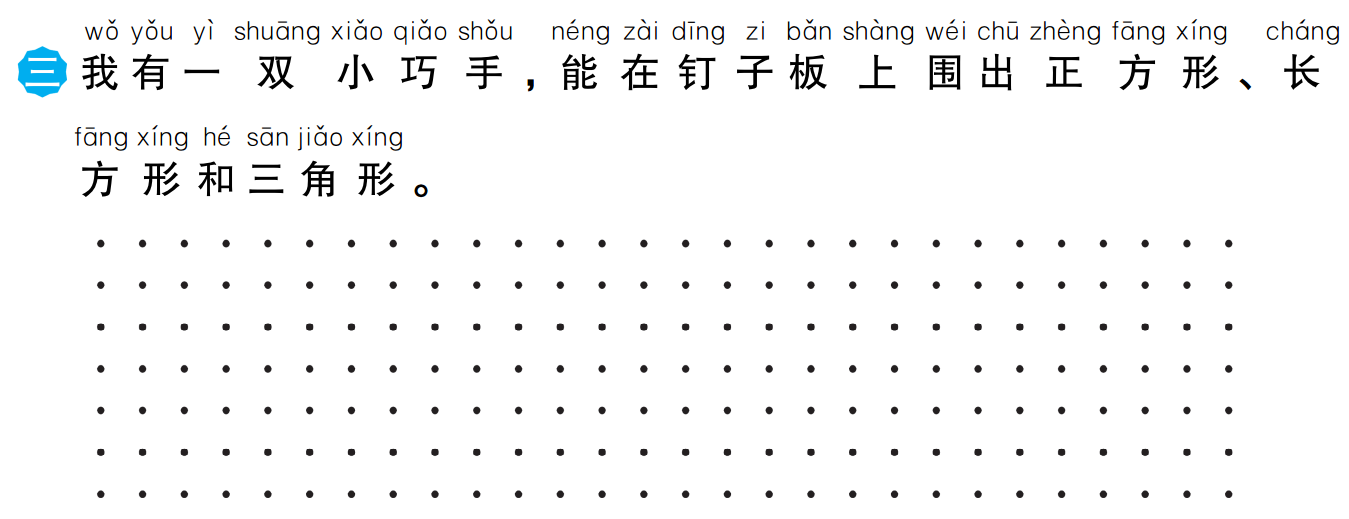 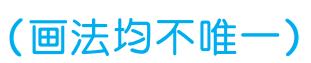 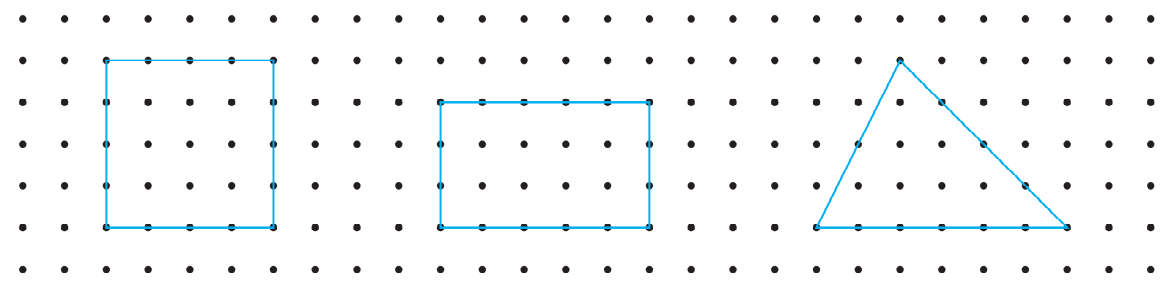 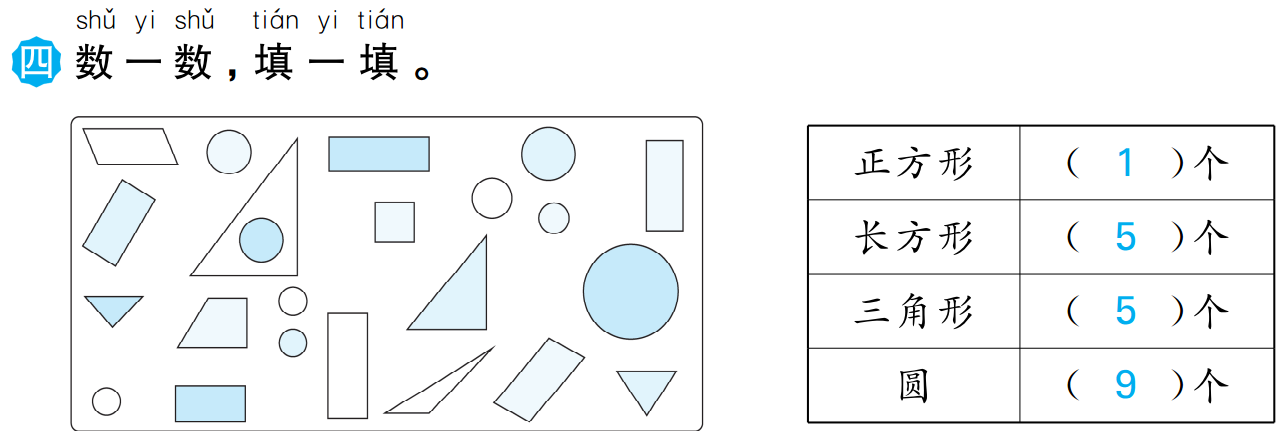 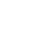 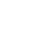 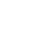 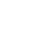 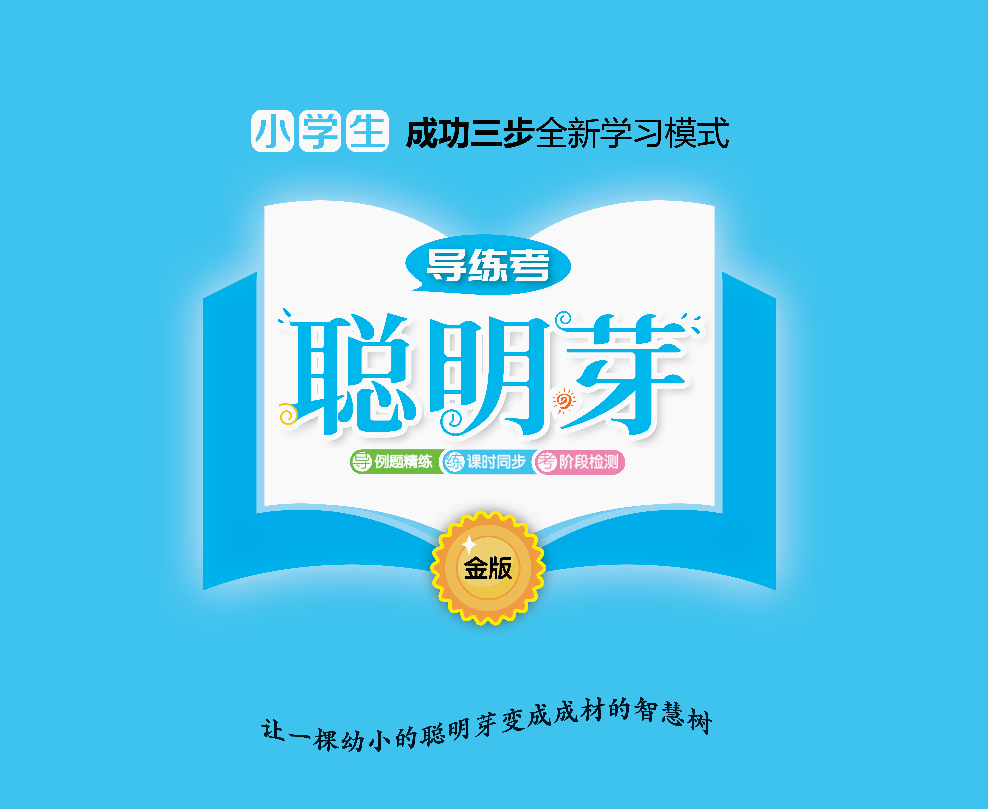